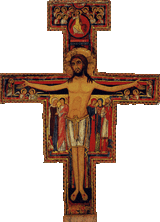 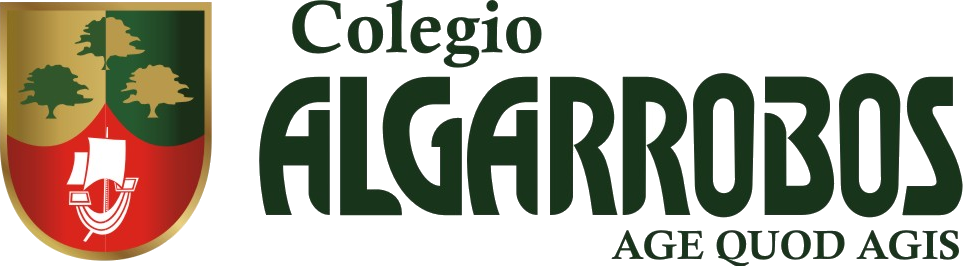 Integrantes del grupo: Santiago, Guillermo, José Antonio, Fabio Tejada
Curso: Religión
Tema: Religiones monoteístas
Año: Segundo “B” de sec.